Panorama das Arboviroses  na Bahia
DETERMINANTES AMBIENTAIS
LEVANTAMENTO DE ÍNDICE DE INFESTAÇÃO PREDIAL, BAHIA 2019
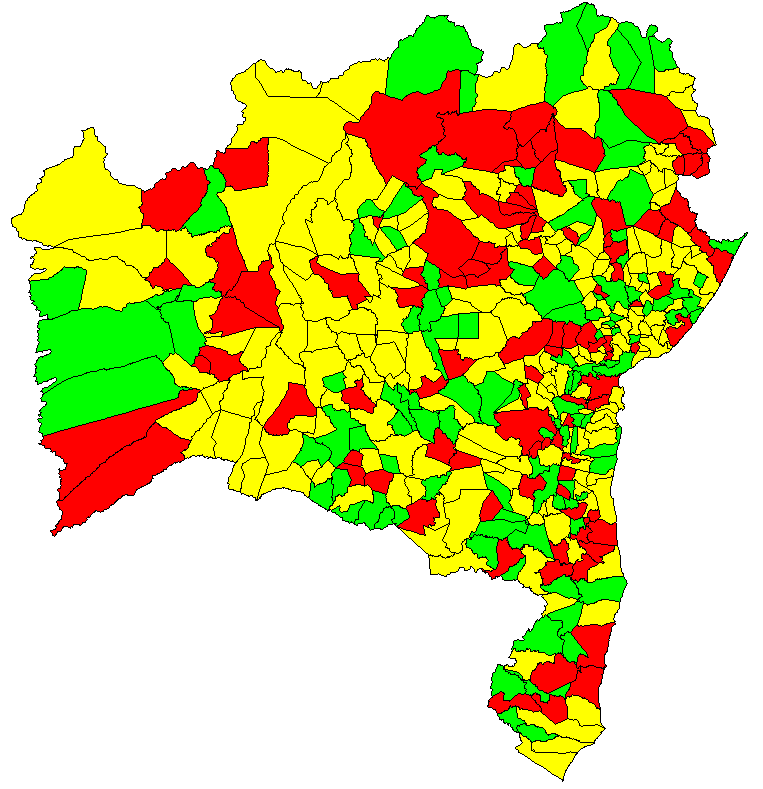 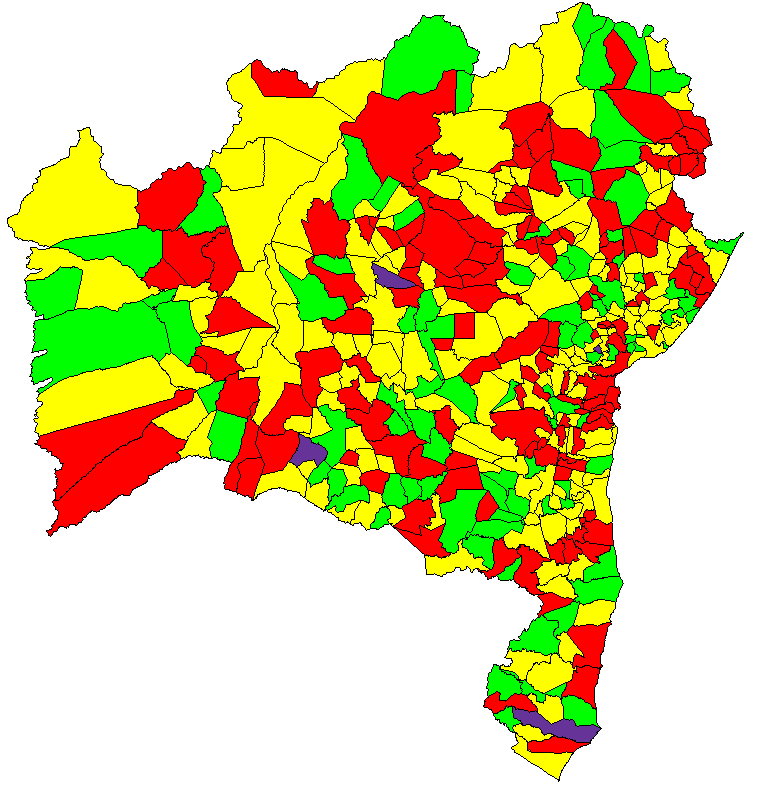 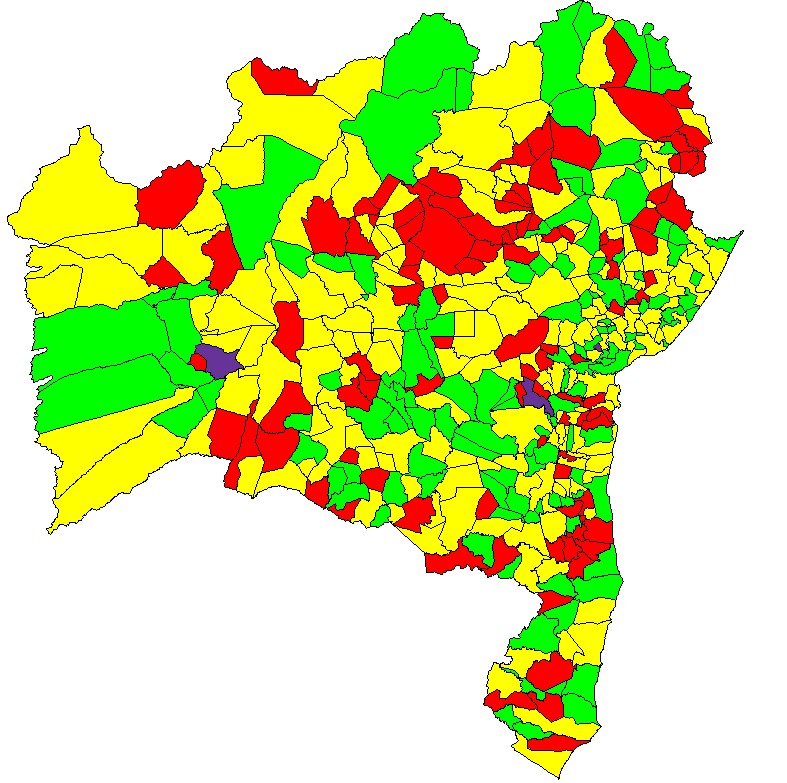 Fonte: LIRA/LIA/MS
18/11/2019
TAXA DE COBERTURA DAS AÇÕES DE VISITA AOS DOMICÍLIOS  PARA CONTROLE DE FOCOS DO AEDES AEGYPTI, BAHIA-2019*.
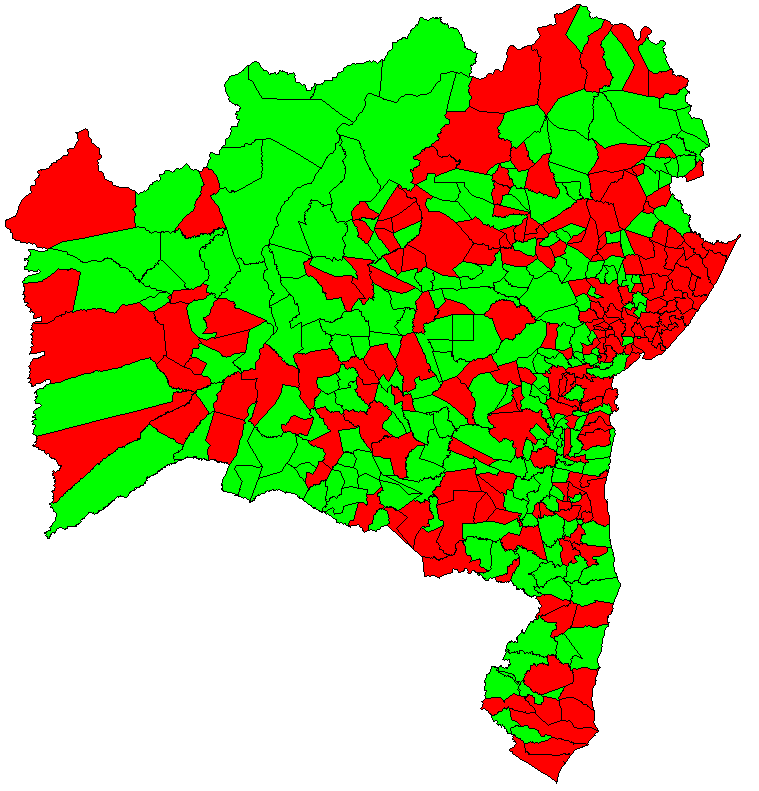 > 80%
≤ 80%
*DADOS GERAL ATÉ O 5º CICLO, ATUALIZADOS ATÉ 18/11/2019 SUJEITOS A ALTERAÇÕES
FONTE – SISTEMA DO PROGRAMA NACIONAL DO CONTROLE DA DENGUE (SISPNCD)
DIAGRAMA DE CONTROLE
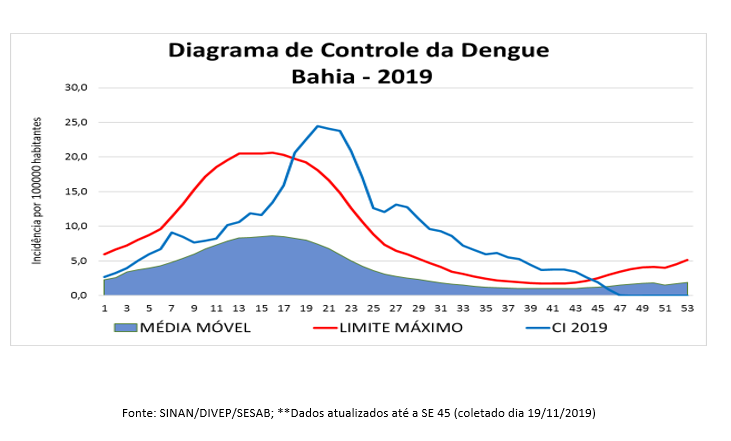 Coeficiente de Incidência das Arboviroses, Bahia 2019
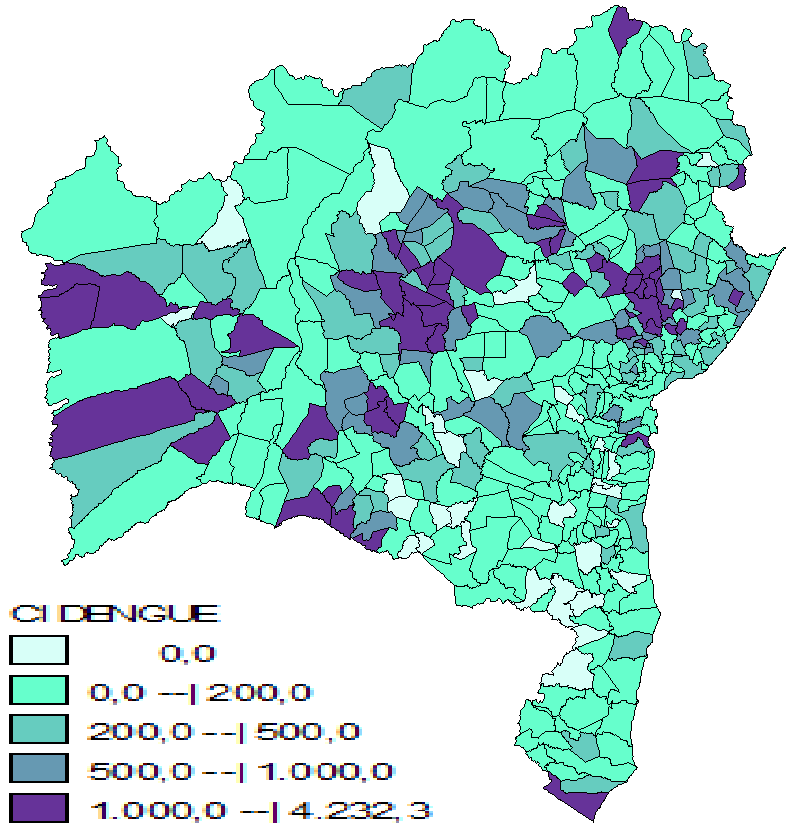 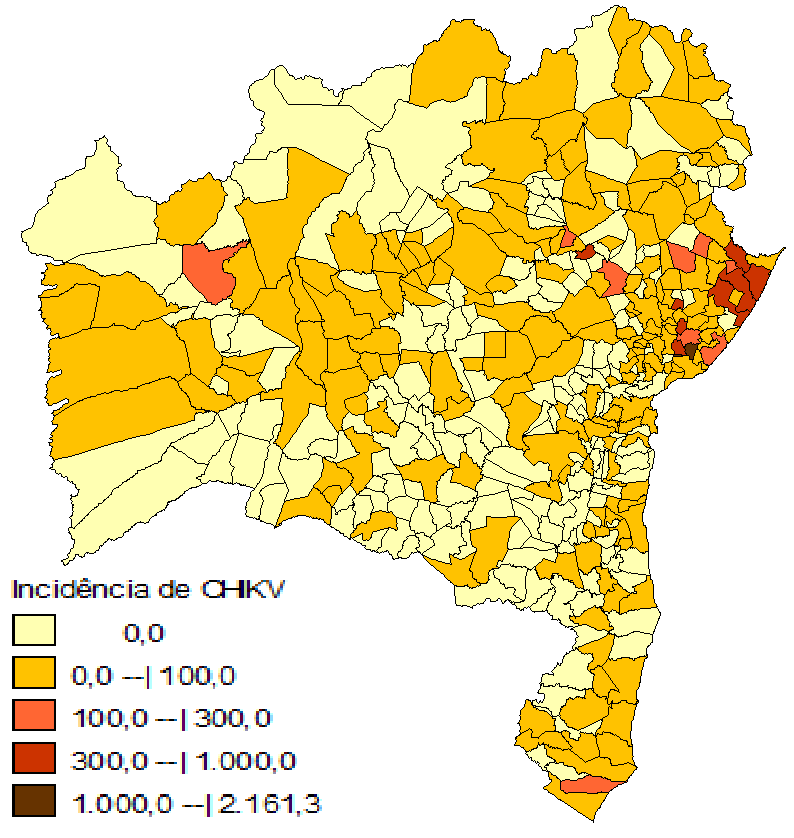 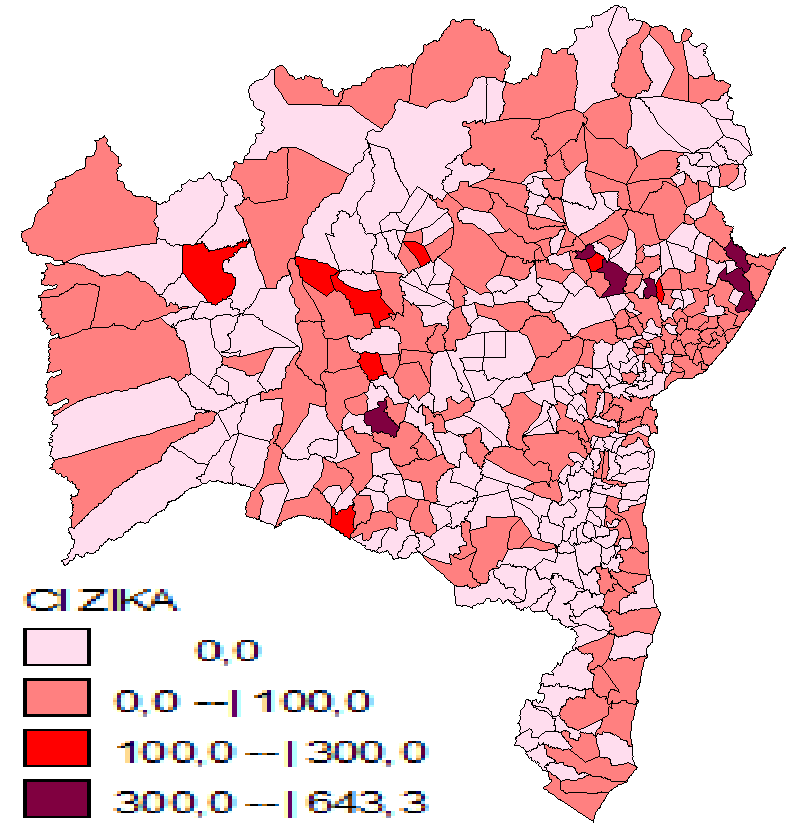 MONITORAMENTO DAS ARBOVIROSES, BAHIA, 2019*
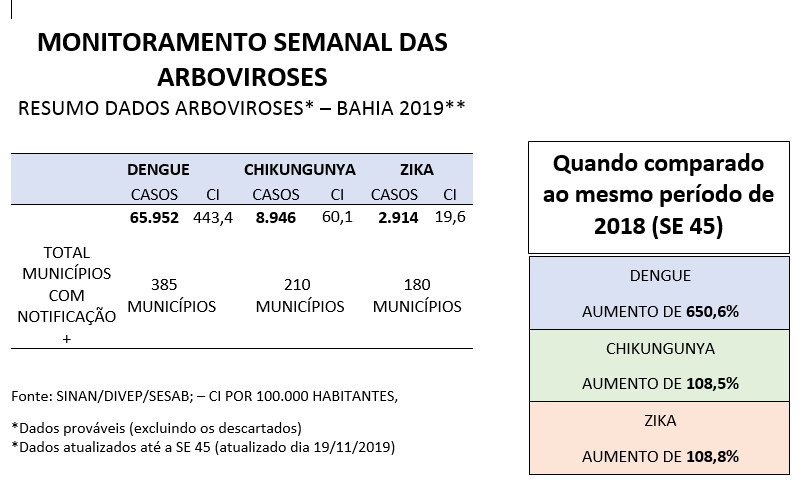 ÓBITO POR DENGUE E CHIKUNGUNYA, BAHIA, 2019*
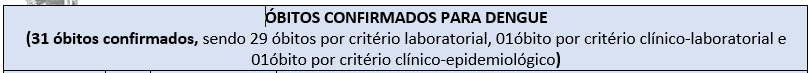 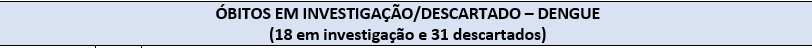 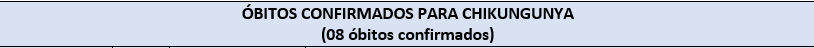 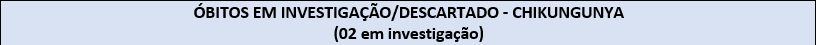 Fonte: SINAN e planilha pararela GT ARBOVIROSES/DIVEP/SESAB ; *Dados atualizados até a SE 45 (atualizado dia 19/11/2019)
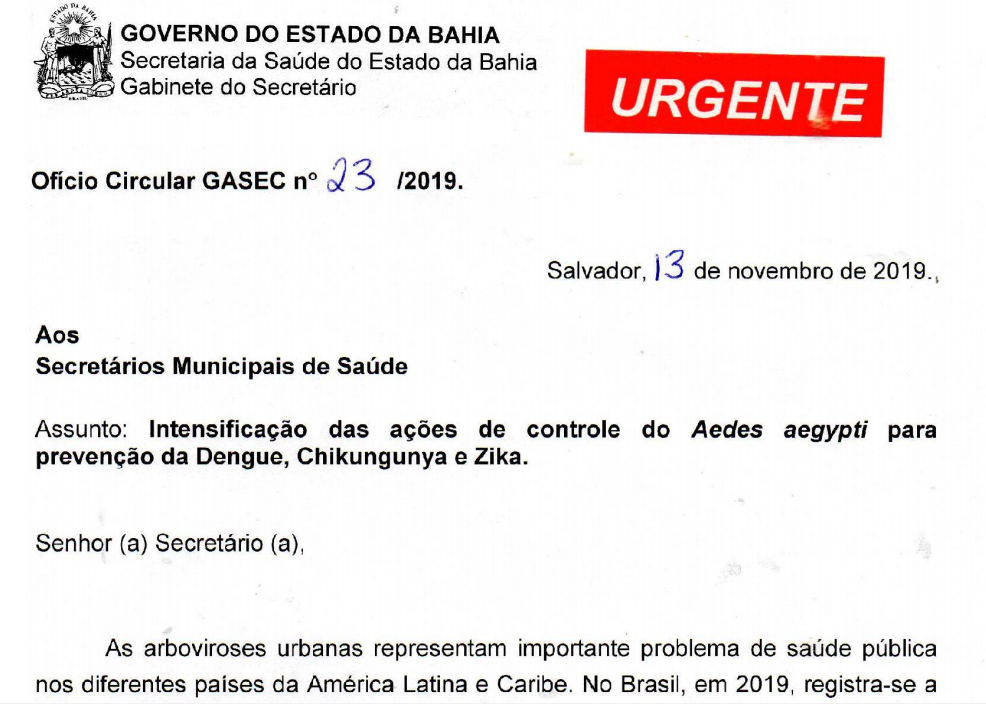 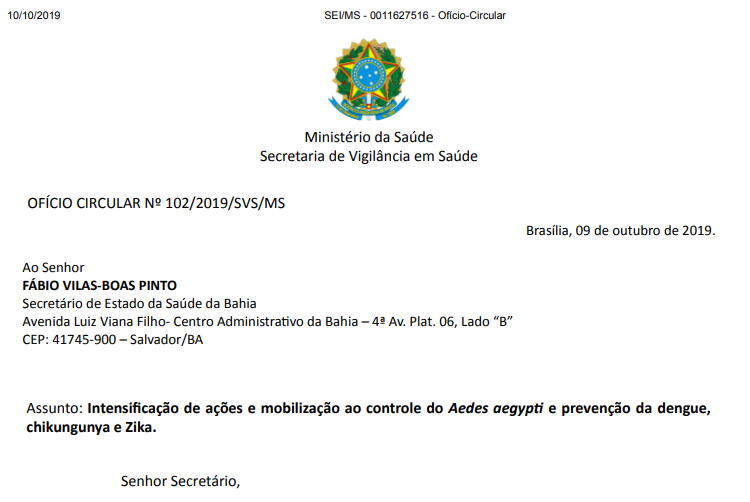 Informações adicionais podem ser obtidas  no portal do Ministério da Saúde específico do Combate ao Aedes http://www.saude.gov.br/saude-de-a-z/combate-ao-aedes;

Materiais para  campanha de Combate ao Aedes estão em http://portalarquivos.saude.gov.br/campanhas/combateaedes/.
Dia D – Combate ao Aedes aegypti
Semana de Intensificação das Ações de 02 a 06 de dezembro de 2019 

Dia D – 06 ou 07 de dezembro de 2019
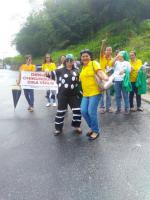 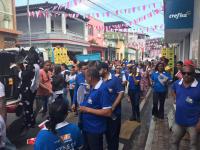 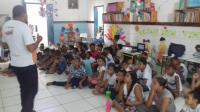 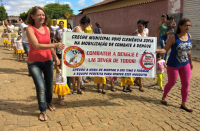 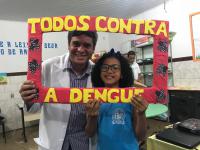 Estratégias adotadas pela DIVEP/SUVISA/SESAB  para Prevenção e Controle das Arboviroses
Elaboração de Informes semanais;
 
Resolução CIB 147/2019;

Elaboração e divulgação do Guia Prático de Diagnóstico e Manejo
Clínico Arboviroses;

Elaboração e divulgação do fluxograma de classificação de risco e manejo clínico - Dengue;

 Implementação/fortalecimento da Sala Estadual de Coordenação e Controle  Arboviroses;

Atualização do Plano Estadual de Contingência Arboviroses.
RECOMENDAÇÕES DA SESAB AOS MUNICÍPIOS PARA
PREPARAÇÃO E RESPOSTAS A SURTOS/EPIDEMIAS:

Manter a vigilância ativa de síndromes febris;

Implantar/implementar Sala Municipal de Coordenação e Controle  de arboviroses (SECC);

Elaboração/atualização dos planos municipais de prevenção e  controle das arboviroses;
Organização da Rede da Assistência à Saúde, de forma a garantir
acesso e manejo clínico adequado e oportuno.
RECOMENDAÇÕES DA SESAB AOS MUNICÍPIOS PARA
PREPARAÇÃO E RESPOSTAS A SURTOS/EPIDEMIAS:

Intensificação das ações de vigilância entomológica e controle
vetorial Aedes aegypti;
Planejamento da Semana de Mobilização de Controle ao Aedes  aegypti;
Garantir a cobertura de visitas por ACE pactuadas (80%), 6 ciclos anuais.
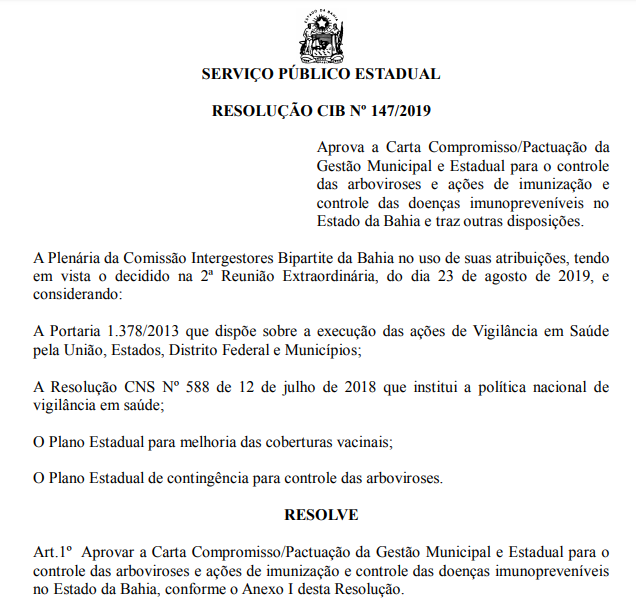 Superintendência de Vigilância e Proteção à Saúde - SUVISA
Rívia Barros
Diretoria de Vigilância Epidemiológica - DIVEP
Jeane Magnavita da Fonseca Cerqueira

Coordenação de Doenças de Transmissão Vetorial - CODTV
Gabriel Muricy Cunha

divep.codtv@saude.ba.gov.br

GT Arboviroses
divep.arboviroses@saude.ba.gov.br
divep.controlevetorial@saude.ba.gov.br
divep.secc@saude.ba.gov.br